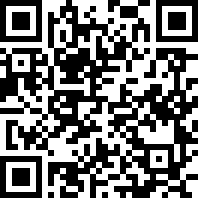 КАРЬЕРНЫЕ ВОЗМОЖНОСТИ ВЫПУСКНИКОВ МАГИСТАРТУРЫ
«ПРАВОВОЕ ОБЕСПЕЧЕНИЕ ЦИФРОВОЙ ЭКОНОМИКИ И ИНФОРМАЦИОННОЙ БЕЗОПАСНОСТИ»
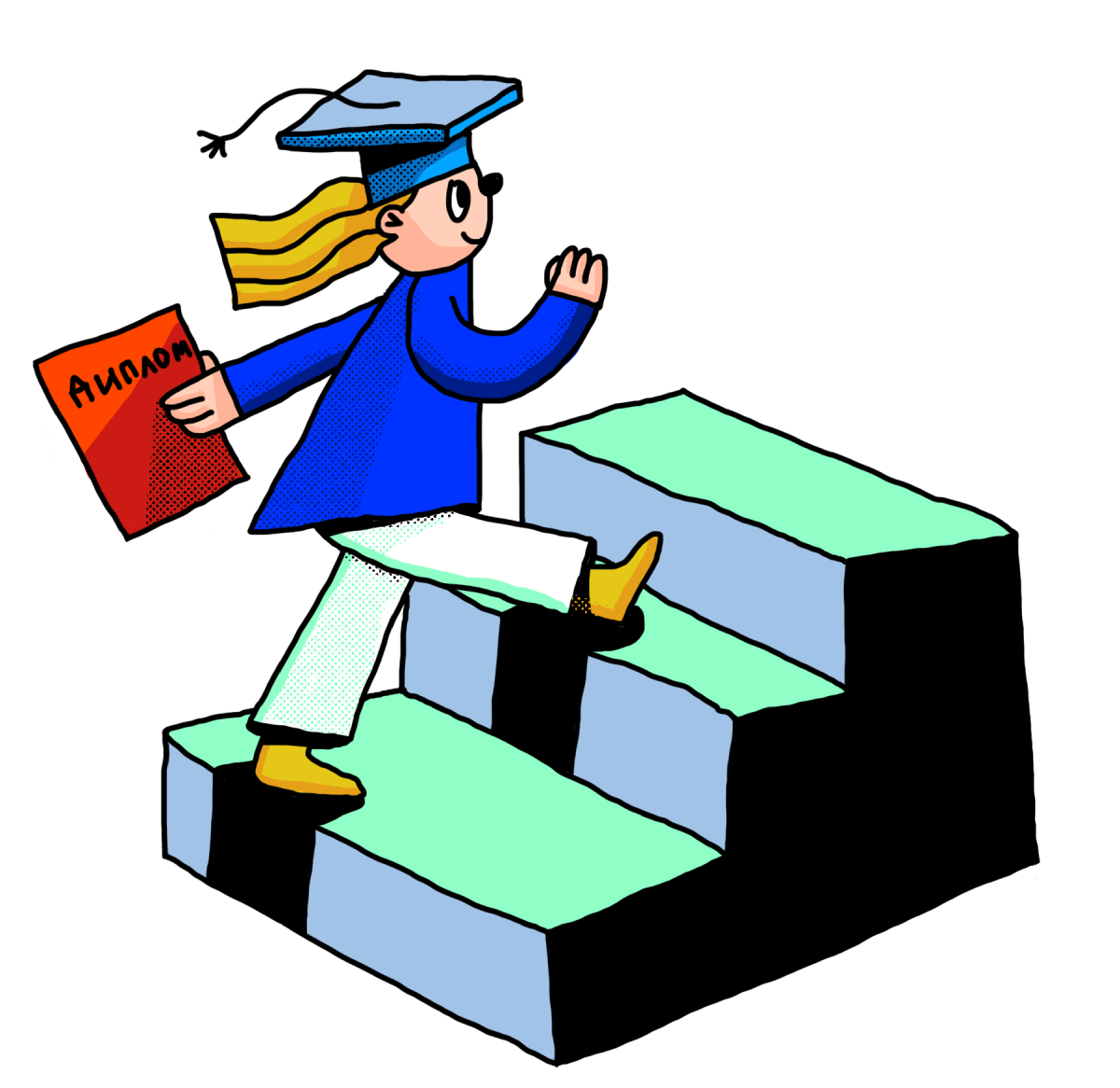 СОДЕРЖАНИЕ
Перечень областей деятельности
Возможные карьерные пути
Перечень необходимых компетенций
Ориентировочные зарплатные вилки
Примеры компаний – возможных работодателей
ПЕРЕЧЕНЬ ОБЛАСТЕЙ ДЕЯТЕЛЬНОСТИ
Юридическая защита интеллектуальной собственности
Юридическая защита персональных данных
Правовое сопровождение информационных технологий
Правовая поддержка интернет торговли
Правовая поддержка интернет рекламы
Карьерный путь юриста в сфере информационных технологий
Стажёр
Младший юрист
юрист
Выпускник
Старший юрист
Партнер
Советник
Создатель собственной юридической компании
Частно практикующий юрист
Адвокат в IT сфере
Юрист экспертного уровня
Карьерный путь юриста по защите персональных данных
Карьерный рост
Партнер / от 400 тыс.
Советник/ от 250 тыс.
Старший юрисконсульт / от 200 тыс.
Юрист / от 150 тыс.
Младший юрист / от 80 тыс.
Стажер / от 40 тыс.
ТРЕБОВАНИЯ К КАНДИДАТАМ
На должность помощника юриста в сфере информационных технологий
Гибкость мышления
Логические способности
Ориентация на результат
Стрессоустойчивость
Умение работать с информацией
Знание информационных технологий
Понимание основ программирования
Грамотная речь
Способность к анализу
Внимательность к деталям
ТРЕБОВАНИЯ К КАНДИДАТАМ
На должность юриста в сфере информационных технологий
Гибкость мышления
Умение работать с информацией
Знание информационных технологий
Понимание основ программирования
Грамотная речь
Способность к анализу
Внимательность к деталям
Опыт написания юридических заключений
Уверенные знания и опыт работы в области корпоративного сопровождения компаний
Навыки подготовки договоров, связанных с IP
ТРЕБОВАНИЯ К КАНДИДАТАМ
На должность старшего юриста в сфере информационных технологий
Опыт работы юристом по интеллектуальной собственности и персональным данным в компаниях ИТ-сектора
Опыт работы с вопросами персональных данных в цифровых проектах
Знание судебной практики и разъяснений регуляторов
Опыт написания юридических заключений
Уверенные знания и опыт работы в области корпоративного сопровождения компаний
Навыки подготовки договоров, связанных с IP
Опыт работы с интеллектуальной собственностью
Отличные навыки устного и письменного делового общения
ПРИМЕРЫ КОМПАНИЙ-РАБОТОДАТЕЛЕЙ
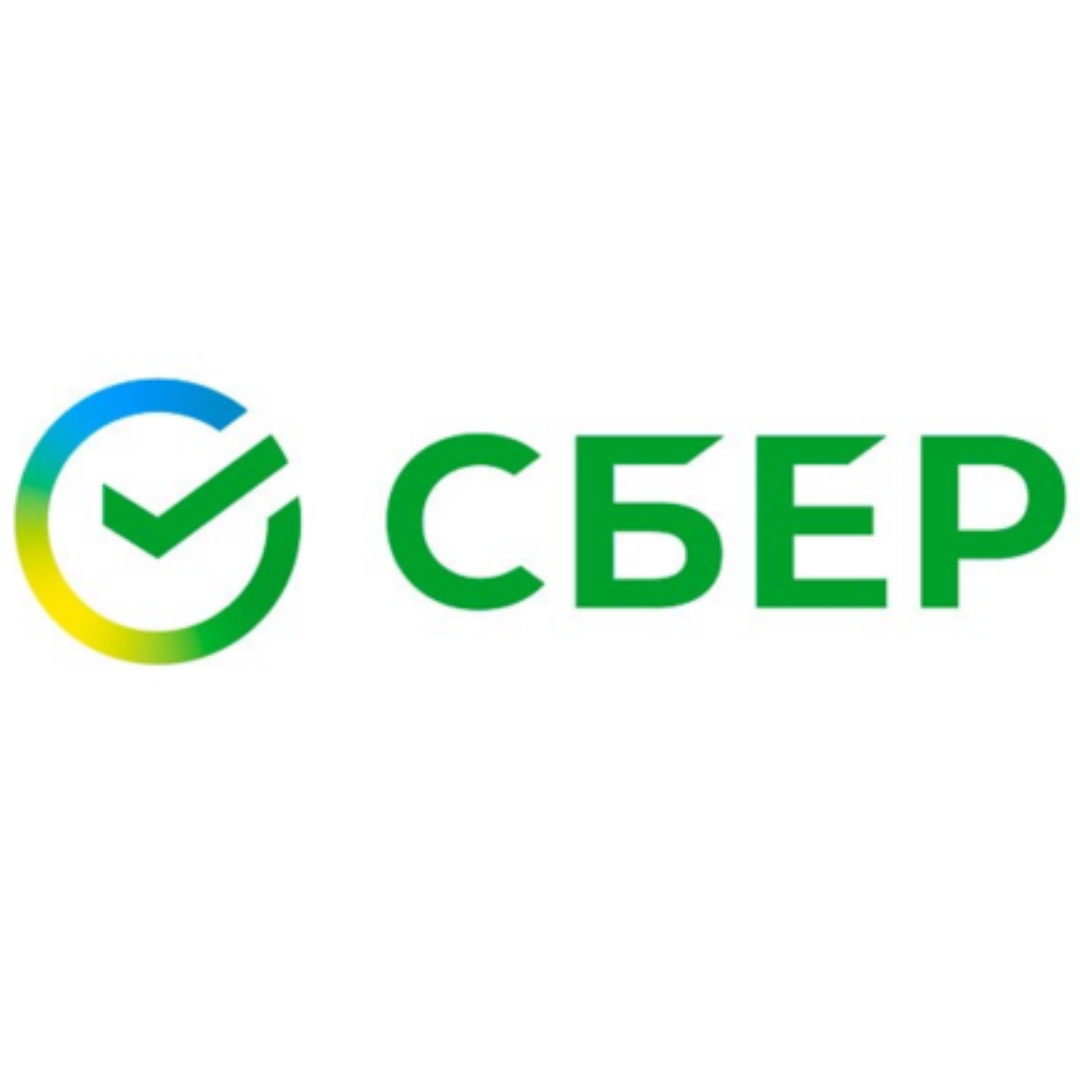 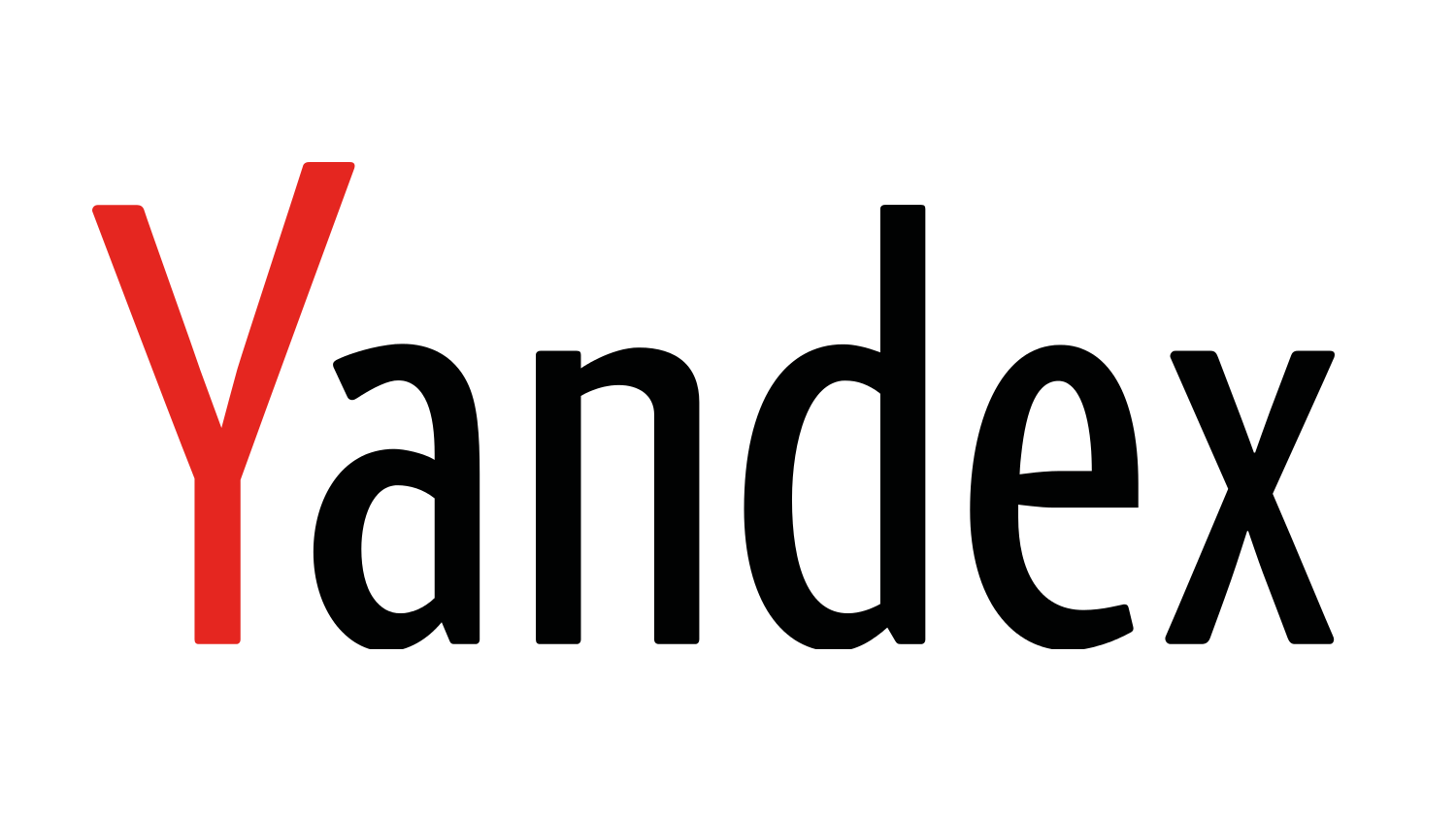 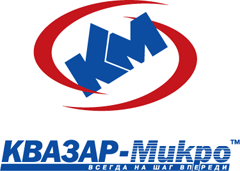 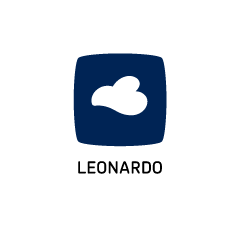 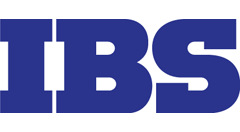 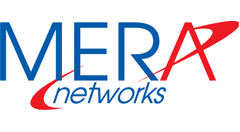 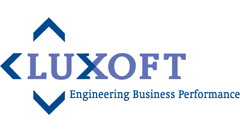 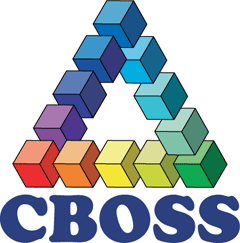 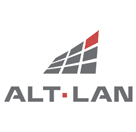 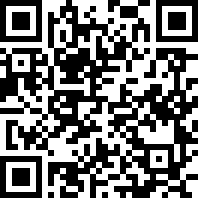